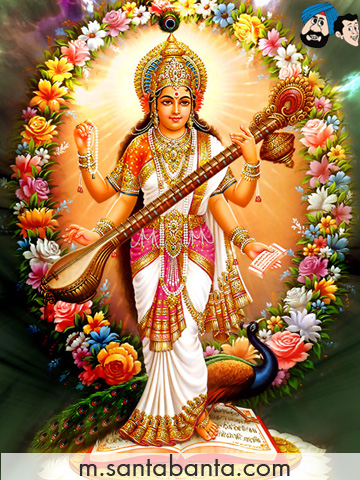 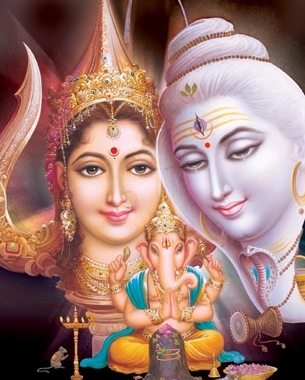 ॥श्रीगुरुभ्यो नमः॥
राष्ट्रियसंस्कृतमञ्चः, गुजरातप्रान्तः
न्यायसिद्धान्तमुक्तावली (अनुमानखण्डः)
प्रस्तोत्त्री
डॉ बी उमामहेश्वरी,
सहायिकाचार्य्या, दर्शनविभागः, श्रीसोमनाथसंस्कृतविश्वविद्यालयः।
मङ्गलाचरणम्
सद्रव्या गुणगुम्फिता सुकृतिनां सत्कर्मणां ज्ञापिका
सत्सामान्यविशेषनित्यमिलिताऽभावप्रकर्षोज्वला।
विष्णोर्वक्षसि विश्वनाथकृतिना सिद्धान्तमुक्तावली
विन्यस्ता मनसो मुदं वितनुतां सद्युक्तिरेषा चिरम् ॥
उपोद्घातः

 अनुमित्युत्पत्तिक्रमः

 पक्षधर्मताज्ञानम्

 व्याप्तिज्ञानम्

 परामर्शज्ञानम् 

 त्रिविधं लिङ्गम्

 पञ्चहेत्वाभासाः

 उपसंहारः
विचारणीयाः अंशाः
उपोद्घातः
न्यायशास्त्रे प्राचीनन्यायः नव्यन्याय इति द्वौ पन्थानौ वर्तेते। प्राचीनन्यायस्य प्रवर्तकत्वेन महर्षिगौतमः, नव्यन्यायप्रवर्तकत्वेन श्रीमद्गङ्गेशोपाध्यायः च भण्यते। प्राचीनन्यायशैली न्यायसूत्राण्याधारीकृत्य प्रवर्तमाना सरला सुबोध्या सारभूयिष्ठा च। नव्यन्यायशैली ततो विपरीता मुख्यत्वेन प्रमाणप्रतिपादिका अवच्छेदकावच्छिन्नेत्यादि विविधपारिभाषिकपदैः परिभूषिता कठिना जडधियां दुर्बोध्या च; किन्तु, युक्तिमतां धीमतां न। तत्र द्विविधनैयायिकैः प्रमाणानि चत्वारि अभिमन्यन्ते।
		तानि प्रत्यक्षानुमानोपमानशब्दाः प्रमाणानीति न्यायसूत्रम्।
तत्रापि नैयायिकाः अनुमानप्रमाणनिरूपणे एवं तद्वारा निरूपितविषयेष्वेव प्रामाण्यं गृह्णन्ति। 
तत्र प्रत्यक्षं नाम इन्द्रियार्थसन्निकर्षोत्पन्नं ज्ञानमव्यपदेश्यमव्यभिचारिव्यवसायात्मकं प्रत्यक्षम्।
अनुमितिकरणम् अनुमानम्।
 
परामर्शजन्यं ज्ञानम् अनुमितिः।

व्याप्तिविशिष्टपक्षधर्मताज्ञानं परामर्शः, स एव व्यापारः।

साध्यवदन्याऽवृत्तित्त्वं व्याप्तिः।

व्याप्यस्य पर्वतादि वृत्तित्वं पक्षधर्मता।

ततः अनुमितिः।
२.अनुमित्युत्पत्तिक्रमः
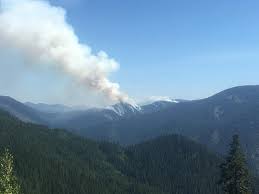 पक्षधर्मताज्ञानम् – पर्वतो धूमवानिति

व्याप्तिस्मरणम् – यत्र यत्र हेतुः तत्र तत्र साध्यः इति ।

परामर्शः – वह्निव्याप्यधूमवान् पर्वतः।

अनुमितिः – पर्वतो वह्निमानिति।
व्यवहारे प्रयोगविधिः
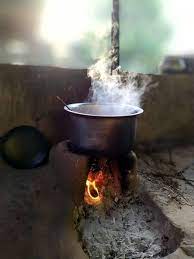 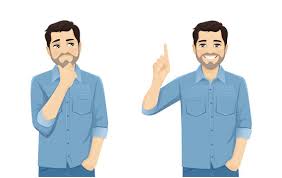 सिषाधयिषाविरहविशिष्टसिद्ध्यभावः पक्षता।

 साधयितुमिच्छा सिषाधयिषा तद्विरहः अभावः, 
तद्विशिष्टे सति सिद्धेरभाववती पक्षता ।
३. पक्षधर्मताज्ञानम्
४. व्याप्तिज्ञानम्
साध्यवदन्याऽवृत्तित्त्वं व्याप्तिः। तथा च पर्वतो वह्निमान् धूमात् इत्यत्र साध्यः वह्निः, साध्यवत् वह्निमत् महानसादिः, सध्यवदन्यः साध्यवद्भिन्नः वह्निमद्भिन्नः महाह्रदः, ह्रदे वृत्तित्वं मीनादिः, अवृत्तित्वं वृत्तित्वाभावः धूमस्येति समन्वयः।

व्याप्तिः द्विविधा – अन्वयव्याप्तिः व्यतिरेकव्याप्तिश्च।

साध्यव्यापकीभूताऽभावप्रतियोगित्वं व्यतिरेकव्याप्तिः।
५. परामर्शज्ञानम्
व्याप्यस्य पक्षवृत्तित्वधीः परामर्शः अर्थात् व्याप्तिविशिष्टस्य धूमादेः 
पर्वतादौ संयोगादिना वृत्तित्वज्ञानम् (व्याप्तिविशिष्टवैशिष्ट्यावगाहिज्ञानम्) । 

तच्च ‘पक्षे व्याप्यः’ पक्षप्रकारकं व्याप्तिविशिष्टविशेष्यकं ज्ञानम्, वा 
‘पक्षो व्याप्यवान्’ व्याप्तिविशिष्टप्रकारकं पक्षविशेष्यकं ज्ञानम्।
व्यापारस्तु परामर्शः।

व्यापारः – तज्जन्यत्वे सति तज्जन्यजनकः।

व्याप्तिजन्यत्वे सति परामर्शजन्यानुमितिजनकः इत्यर्थः।
व्याप्तिः
परामर्शः
अनुमितिः
६. त्रिविधं लिङ्गम्
अन्वयव्यतिरेकी – अन्वयेन व्यतिरेकेन च व्याप्तिमत् , यथा --धूमवत्त्वम्।

केवलान्वयी – अन्वयमात्रव्याप्तिकम्, यथा – प्रमेयत्वम्।

केवलव्यतिरेकी – व्यतिरेकमात्रव्याप्तिकम्, यथा – गन्धवत्त्वम्।
सद्धेतुः –पञ्चरूपोपपन्नः, धूमवत्त्वहेतुः। ते यथा – पक्षसत्त्व-सपक्षसत्त्व-विपक्षासत्त्व-अबाधितत्त्व-असत्प्रतिपक्षितत्त्वानि।

असद्धेतुः – एतत्पञ्चरूपाणां मध्यत एकेन द्वाभ्यां त्रिभिर्वोपपन्नत्वेन ये हेतुवदाभासन्ते ते हेत्वाभासाः। असद्धेतव इत्यर्थः।
उदाहरणम् - केवलान्वयिहेतुः, चतूरूपोपपन्नः। यथा – प्रमेयत्त्वम् (विपक्षासत्त्वात्)
 केवलव्यतिरेकिहेतुः, चतूरूपोपपन्नः। यथा – गन्धवत्त्वम्। (सपक्षाऽप्रसिद्धेः)
७. हेत्वाभासाः
अनैकान्तो विरुद्धश्चाऽप्यसिद्धः प्रतिपक्षितः।
कालात्ययापदिषश्च हेत्वाभासास्तु पञ्चधा॥



हेत्वाभासत्वम् – यद्विषयकत्वेन ज्ञानस्यानुमितिविरोधित्वं तत्त्वम्।
अनैकान्तिकः
विरुद्धः
सत्प्रतिपक्षः
बाधः
असिद्धः
७.१ अनैकान्तिकः
अनुपसंहारि
साधारणः
असाधारणः
यः सपक्षे विपक्षे च भवेत् साधारणः तु सः। यथा – प. वह्नि. सत्त्वात्।

यस्तूभयस्माद्व्यावृत्तः स चासाधारणो मतः। पृथ्वी नित्या गन्धवत्त्वात्।

केवलान्वयिपक्षकः। सर्वं अभिधेयं प्रमेयत्वात।
७.२ विरुद्धः
लक्षणम् - यः साध्यवति नैवास्ति स विरुद्धः।

उदा - अयं गौः अश्वत्वात्।
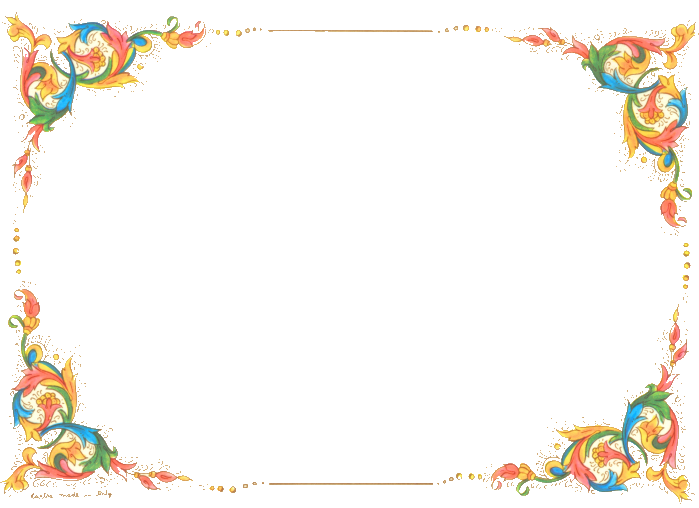 ७.३ सत्प्रतिपक्षः
“विरुद्धयोः परामर्शे हेत्वोः सत्प्रतिपक्षता”। 
अर्थात् - परस्पराऽसामानाधिकरणसाध्ययोः यौ हेतू तयोः परामर्शे साध्यव्याप्यवान् पक्षः, साध्याभावव्याप्यवान् पक्षः इति विद्यमानः प्रतिपक्षः - अन्यहेतुः यस्य सः। 
	यथा - शब्दः नित्यः श्रावणत्वात्, 
		शब्दः अनित्यः कार्यत्वात्।
७.४ असिद्धः
आश्रयासिद्धः		स्वरूपासिद्धः		व्याप्यत्वासिद्धः
१. पक्षासिद्धिर्यत्र सः। यथा - काञ्चनमयः पर्वतः।
२. पक्षे हेतोरभावः सः। यथा - ह्रदो द्रव्यं धूमवत्त्वत्।
३. पर्वतो वह्निमान् नीलधूमात्। अत्र नीलधूमत्वादिकं गुरुतया न हेतुतावच्छेदकम्।
स्वरूपासिद्धभेदाः
स्वरूपासिद्धः चतुर्विधः।

१. शुद्धाऽसिद्धः	 २. भागाऽसिद्धः, 
३. विशेषणाऽसिद्धः 	 ४. विशेष्याऽसिद्धश्च।
बाधः
‘साध्यशून्यो यत्र पक्षस्त्वसौ बाधः’ अर्थात् साध्याभाववान् पक्षो बाधः।
	
यथा – वह्निः अनुष्णः द्रव्यत्वात्।
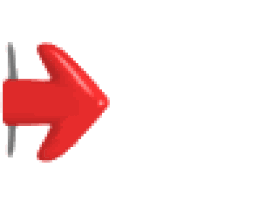 उपसंहारः
१. न्यायदर्शने प्रमाणानि कति?
२. पर्वतो वह्निमान् धूमात् इत्यत्र हेतुः सद्धेतुरसद्धेतुर्वा?
३. सपक्षे विपक्षे च विद्यमानहेतुः केन दोषेण ग्रस्तः?
४. साध्यवदन्याऽवृत्तित्वमिति कस्य लक्षणम्?
५. नव्यन्यायप्रवर्तकः आचार्यः कः?
६. वह्निना सिञ्चतीत्यत्र कः दोषः?
७. सव्यभिचारः कतिविधः?
८. व्याप्तिः कतिविधा?
॥धन्यवादाः॥